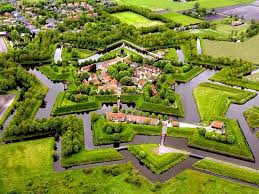 City of Slavonski Brod
during the Roman Empire it was called Marsonia

Slavonski Brod was known until 1934 as Brod na Savi

6th biggest city in Croatia

2009 declared the most beautiful city in Croatia
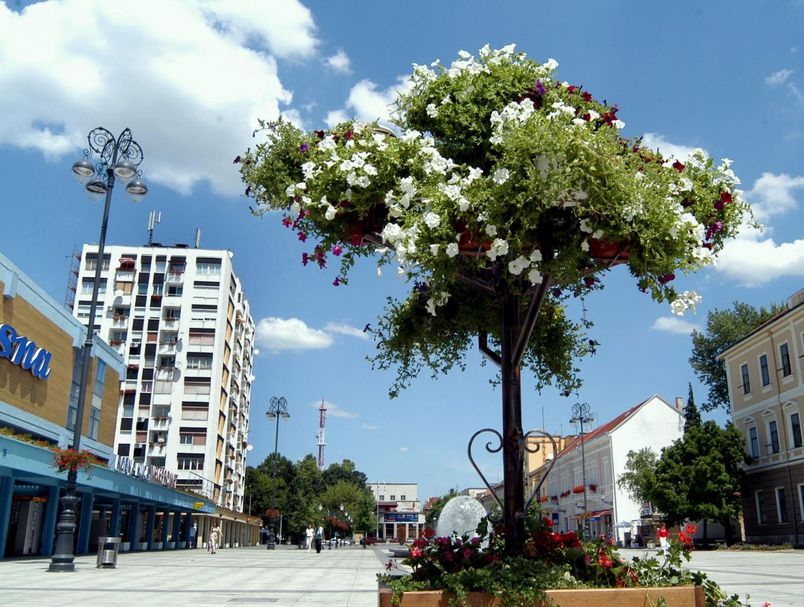 the main town square is the largest in Croatia
MONUMENTS AND SIGHTS
FORTRESS BROD
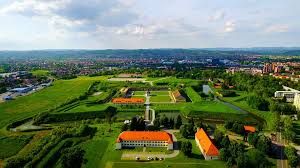 FRANCISCAN MONASTERY AND CHURCH OF THE HOLY TRINITY
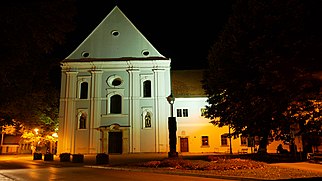 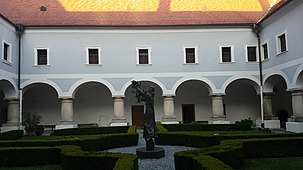 PROMENADE BY THE SAVA RIVER
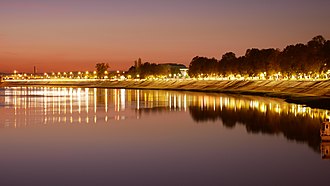 INDUSTRIAL PARK
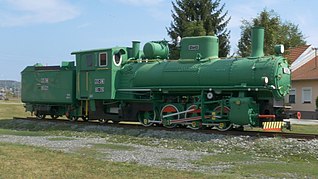 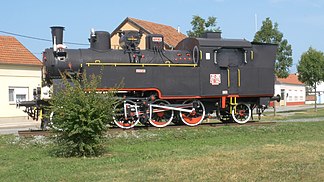 FIRE STATION
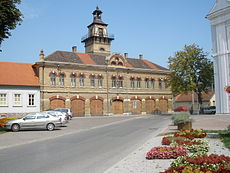 PALACE OF THE BRLIĆ FAMILY
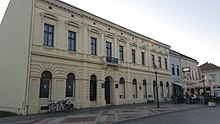 SPLAVARSKA STREET
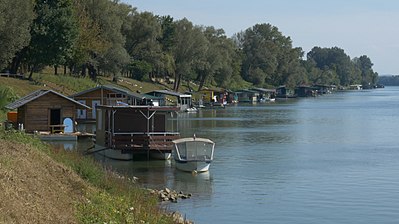 MURAL DEDICATED TO MARIO MANDŽUKIĆ AND IVICA OLIĆ
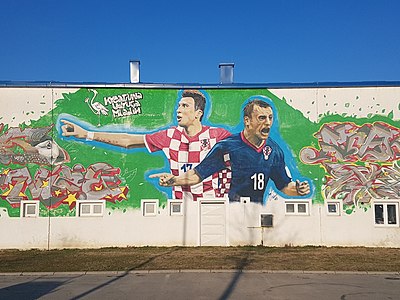 COME AND ENJOY OUR BEAUTIFUL CITY